Making Sense of Uncertainty: Nonprofit Scenario Planning in an Election Year
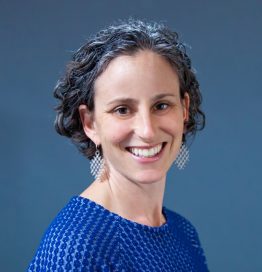 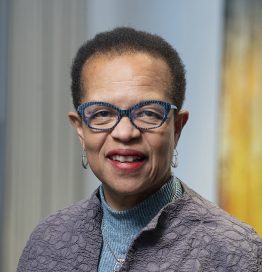 September 18, 2024
11:45am – 12:45pm
Laura Lanzerotti
Willa Seldon
Partner,
The Bridgespan Group
(San Francisco)
Partner,
The Bridgespan Group (San Francisco)
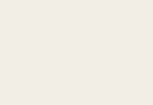 @BridgespanGroup
@BridgespanGroup
About The Bridgespan Group
overall_1_132080351076114047 columns_3_132080351075985255
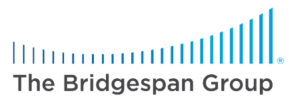 Our Services
Developing &Sharing Insights
The Bridgespan Group is a global nonprofit organization that collaborates with mission-driven leaders, organizations, and philanthropists, to make the world more equitable and just.
Philanthropy 
Consulting
Leadership
Development
Nonprofit & NGO
Strategy Consulting
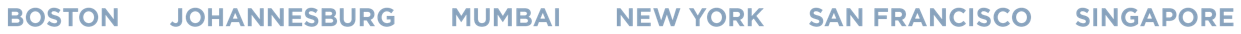 Our goals for today
overall_0_132300490715482287 columns_1_132291312101978277 4_1_132291312300874868 5_1_132300491364960371 8_1_132300490455746895 11_1_132300491383820132 14_1_132300491401596195 25_1_132307397407243695 34_1_132307397431098772
Share strategies and tactics for scenario planning this election year
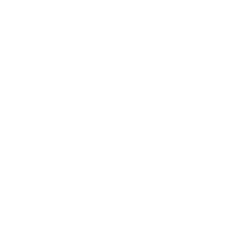 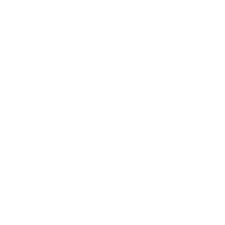 Help you begin to apply these tools as a leader of your organization
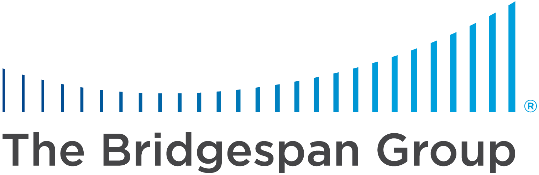 @BridgespanGroup
What are you hoping to get out of this session? What’s top of mind for your organization related to the upcoming election?
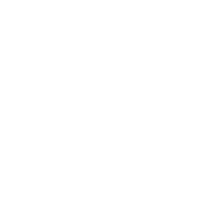 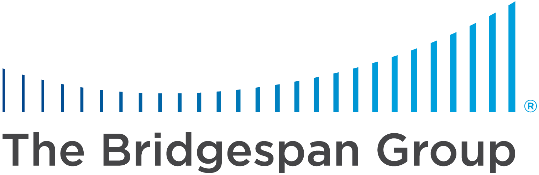 @BridgespanGroup
Things you might feel or hear about scenario planning
We can’t predict the future.                                   It’s not worth doing
“
It’s too complex, and we don’t have the time to do it
It’s too painful. I can’t deal with thinking about the possibility of [X] future happening
“
“
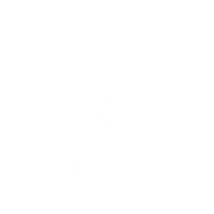 Now is a good time to clarify guiding principles for decision-making
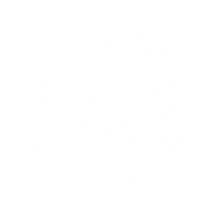 Put people first
Categories of principles
Examples of guiding principles
Focus on             financial 
sustainability
Protect the mission
We will find ways to safely and effectively continue our core programs 
We will prioritize activities where there is greatest need in the communities we serve
Elevate equity
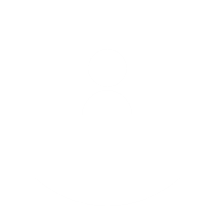 We will prioritize the well-being of our people
We are invested in the long-term careers of our team members
We will use equity as a lens for all decision making related to the people we employ 
We will prioritize people of color when weighing programmatic or operational shifts
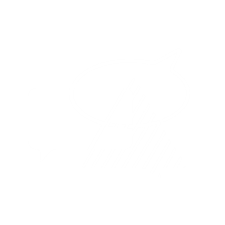 We will aggressively protect revenue streams before cutting critical expenses
We will preserve the long-term financial health of our organization
Source: A Compass for the Crisis: Nonprofit Decision Making in the COVID-19 Pandemic, Lindsey Waldron and Preeta Nayak, Bridgespan.org
Scenario planning is a way to navigate uncertainty and provide structure around making key strategic choices
overall_0_132313425406187664 columns_1_131932671858153565 33_1_132313425350784274 6_1_132488961982730255
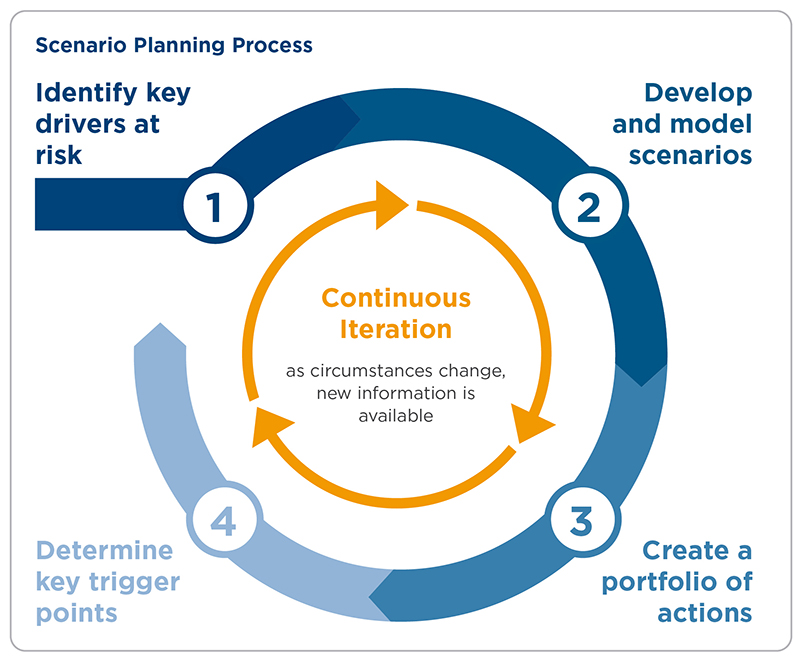 Identify impacted areas
Describe potential  impacts
0
Develop scenarios
Create a portfolio of actions
Determine key trigger points
Source: The Bridgespan Group
Step 0: Develop scenarios
DEMOCRATIC TRIFECTA
DIVIDED GOVERNMENT
Democratic White House
1A
2B
1B
2A
DIVIDED GOVERNMENT
REPUBLICAN TRIFECTA
Republican White House
TIP: Focus on a few distinct, plausible scenarios; avoid overcomplicating
Democratic House/Senate
Republican House/Senate
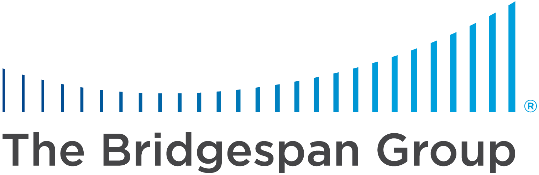 @BridgespanGroup
Step 0: Develop scenarios
Additional potential factors to consider
DEMOCRATIC TRIFECTA
DIVIDED GOVERNMENT
Civil unrest or political violence
Results of local and state elections
Other?
Could lead to legislative gridlock, with the president relying on executive orders and vetoes, increased scrutiny, and resisting of nominee confirmations. Efforts at
Could drive swift legislative action on progressive priorities, climate and healthcare reforms, secure judicial appointments, and implement social policies
Democratic White House
bipartisanship might center on issue like infrastructure or criminal justice reform
1A
2B
1B
2A
DIVIDED GOVERNMENT
REPUBLICAN TRIFECTA
Would likely see heightened partisan conflict, with the president relying on executive orders and vetoes to push conservative policies, including reversal of some Biden administration’s policy priorities
May lead to aggressive pursuit of conservative priorities focusing on dismantling Federal government infrastructure and Democrat initiated policies, and enacting Trump’s key initiatives
Republican White House
Democratic House/Senate
Republican House/Senate
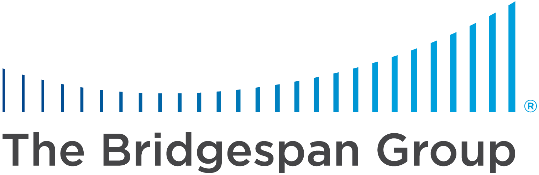 @BridgespanGroup
Source: Adapted from Freedman Consulting, “Scenario Mapping & Philanthropic Levers for Impact: Planning for 2025;” Bridgespan analysis
STEP 1: Identify Impacted Areas
1
Describe potential impacts
Create portfolio                              of actions
IDENTIFY IMPACTED AREAS
Determine key                         trigger points
What aspects of your organization might be most affected by the election outcome(s)?
PROGRAMS
OPERATIONS
FUNDING
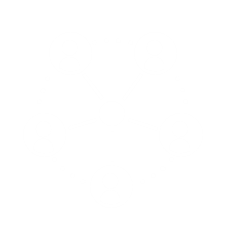 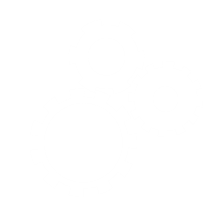 TIP: 
Don’t get distracted by small stuff as you consider both potential risks and opportunities
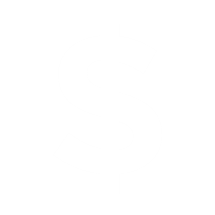 Step 1 (cont.): Use diagnostic to identify areas of greatest potential impact
Pair up with a table partner
Open an envelope and read the enclosed scenario

Discuss
What’s your reaction? 
What do you imagine might be the reaction of your staff and/or the communities you serve? 
What aspects of your organization might be most impacted? (Here’s where we hope the diagnostic tool will be helpful.)
1
2
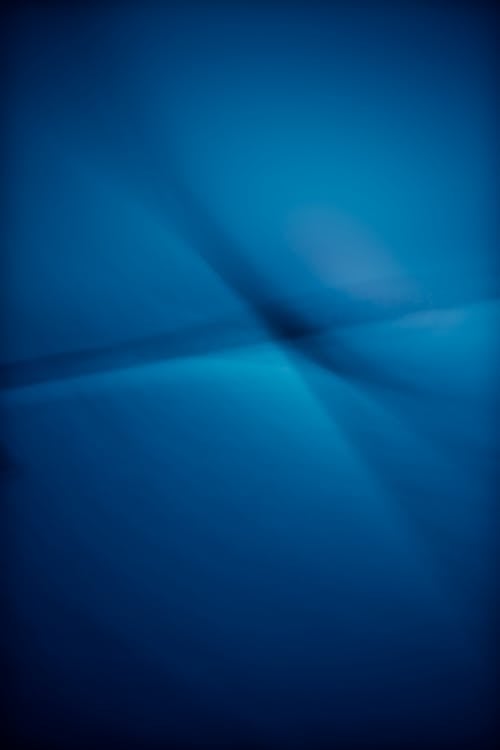 Scenarios
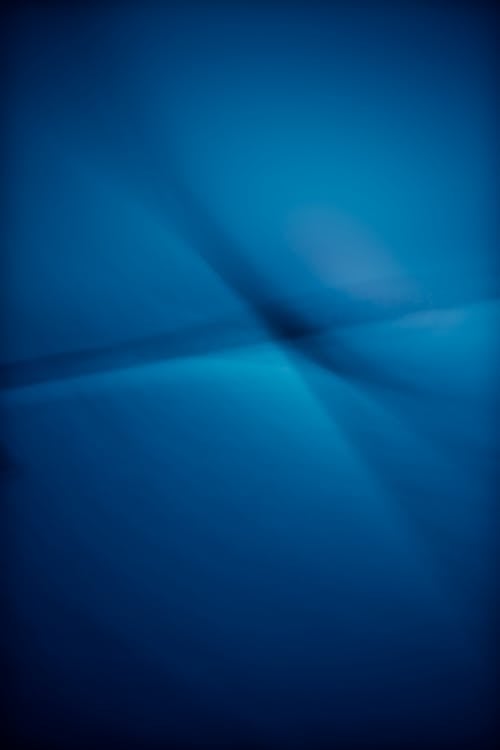 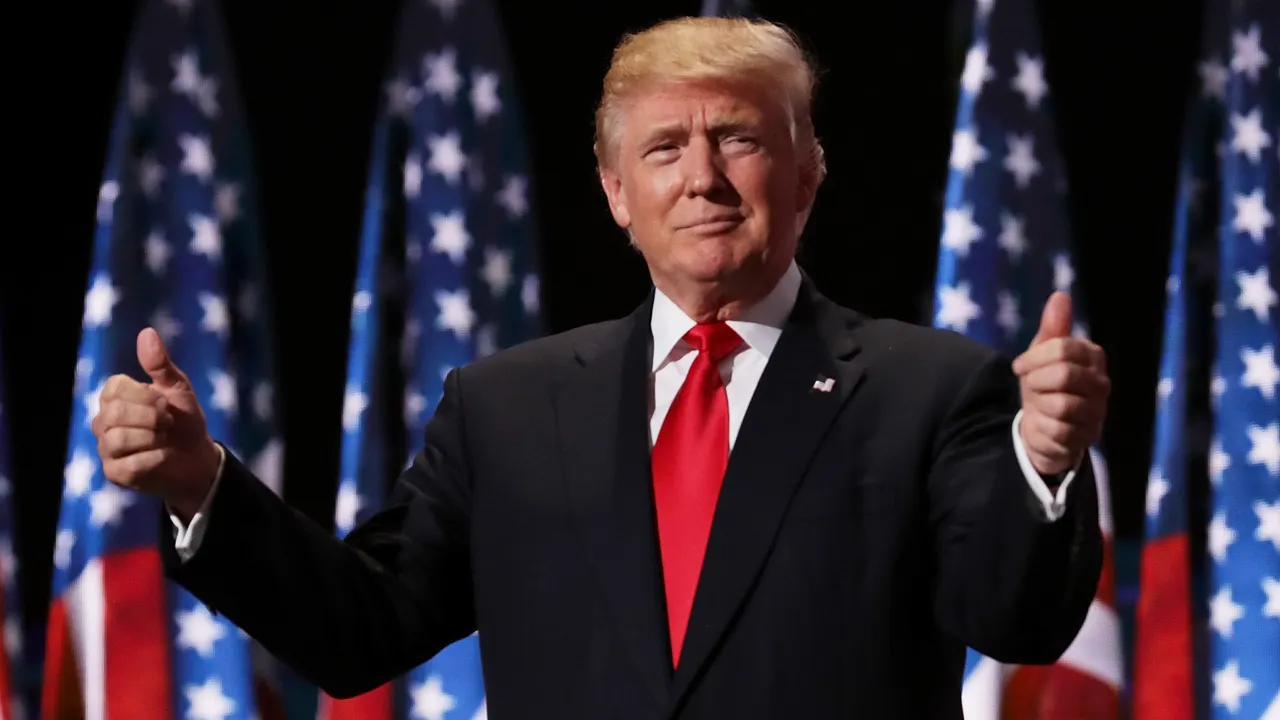 CURRENT COUNT
HOUSE
SENATE
51
220
215
49
> BREAKING NEWS
L  I VE
DONALD TRUMP CELEBRATES VICTORY IN 2024 PRESIDENTIAL ELECTION
Trump-Vance Victory
Illustrative
FOR THE SECOND TIME, TRUMP WINS A VICTORY IN THE ELECTORAL COLLEGE, BUT LOSES THE POPULAR VOTE 
Large-scale protests erupt across the country opposing Trump’s victory. These protests, fueled by allegations of election fraud, voter suppression, and fears of authoritarianism, are met with equally large counter-protests by Trump supporters, leading to violent clashes
Social media and conservative news organizations amplifies this division, spreading misinformation and conspiracy theories that deepen mistrust and hostility
Trump has already announced that he will appoint a special prosecutor to investigate former president Joe Biden
ACROSS THE SOCIAL SECTOR, CIVIL LIBERTIES ARE UNDER PRESSURE AND NON-PROFIT ORGANIZATIONS AND PHILANTHROPY FACE THREATS
Protest groups and activists opposing Trump’s administration encounter increased surveillance and legal challenges
Non-profit organizations critical of Trump risk losing their c3 status, leading to reduced funding and operational difficulties
Trump has announced cuts to healthcare programs like Medicaid and the Affordable Care Act2 , significant cuts to federal agencies focused on education and climate; programs promoting diversity, equity, and inclusion face defunding
Right-wing media and Trump loyalists are encouraged to target and intimidate activists, creating a hostile environment for social justice work
IN THE EARLY DAYS OF HIS ADMINISTRATION, PRESIDENT TRUMP BEGAN EXECUTING ON HIS CAMPAIGN PRIORITIES THROUGH EXECUTIVE ORDERS AND OTHER ADMINISTRATIVE ACTIONS, INCLUDING:
Reclassification of federal employees as at-will workers, leading to a purge of non-partisan professionals and the installation of Trump loyalists in key positions1
Reinstatement of immigration policies including travel bans and deportations, heightening fear and insecurity among immigrant communities2
Aggressive roll backs of environmental protections, termination of green energy efforts, favoring oil drilling and mining2
Additional tax cuts, including reduction of corporate tax rate, extension of the 2017 Tax Cuts
Pardons for Jan 6. rioters and other key supporters, appointment of conservative judges and U.S. attorneys3
Revoke Biden’s equity executive order that required federal agencies to deliver equitable outcomes in policy and conduct equity training3
Source: 1. Project 2025 Recap on KamalaHarris.com 2. Trump Administration Civil and Human Rights Rollbacks 3. CNN: Trump Campaign Promises
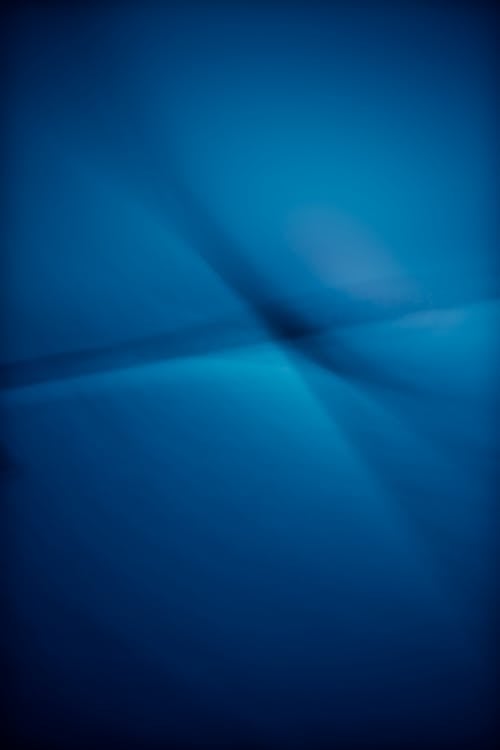 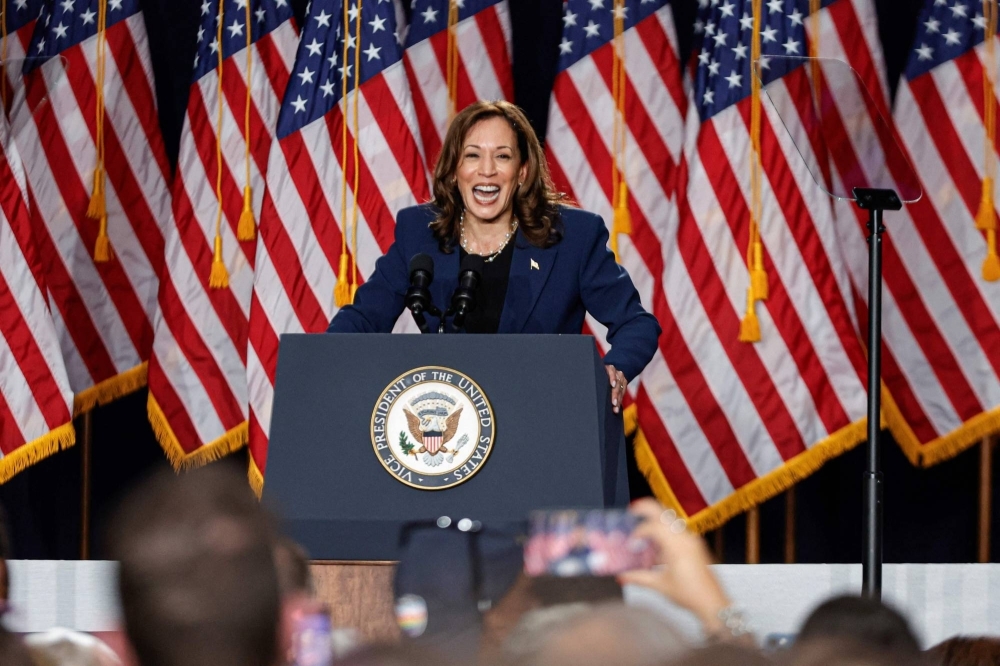 CURRENT COUNT
HOUSE
SENATE
51
215
220
49
> BREAKING NEWS
VICE PRESIDENT KAMALA HARRIS WINS PRESIDENCY IN CLOSE RACE
L  I VE
Harris-Walz Victory
Illustrative
KAMALA HARRIS’S 2024 VICTORY HAS LED TO SIGNIFICANT CELEBRATION AND CHAOS ACROSS THE COUNTRY
Kamala Harris breaks barriers as the first President who is female and of South Asian and African American descent
Whispers of election integrity and legitimacy resurface, fueling a debate about the legitimacy of Harris's presidency. Trump has refused to concede, calling the election insurrectionary
ACROSS THE SOCIAL SECTOR, NON-PROFIT ORGANIZATIONS RECEIVE ADDITIONAL FUNDING AND POLICY SUPPORT, BUT ALSO FACE ADDITIONAL SCRUTINY AND OPPOSITION
Harris’s administration announced increase funding for social programs focused on healthcare, education, and housing
Diversity, equity, and inclusion initiatives are reinstated and build strong defenses against increasing legal attacks
Republicans in the House and Senate launch aggressive investigations into the activities of progressive c3 and c4 organizations
IN THE EARLY DAYS OF THE HARRIS ADMINISTRATION, PRESIDENT HARRIS SIGNALED HER PRIORITIES IN EXECUTIVE ORDERS AND A VARIETY OF ADMINISTRATIVE ACTIONS, AND MOVES TO ADVANCE OTHER CAMPAIGN PRIORITIES INCLUDING:
Expansion of the Affordable Care Act (ACA) by increasing subsidies for health insurance and acceleration of Medicare’s drug price negotiations1
Call for the first-ever federal ban on price gouging on food and groceries, securing new authority for the Federal Trade Commission and state attorneys general to investigate and penalize companies that unfairly exploit consumers in the quest for excessive profits1
Specific targets for reducing US climate pollution by 2035 as per the Paris climate agreement1
Cancellation of medical debt as well as federal student loan debt, targeting those with the greatest financial need1
Introduction of legislation that codifies abortion rights and invalidates state bans and restrictions, but that also ends discriminatory barriers to abortion care, such as insurance coverage bans2
Implementation of national standards for use-of-force policies, including requirements for de-escalation training and increased transparency in police investigations3
Source: 1. CNN: Kamala Harris Campaign Promises 2. ACLU: How Kamala Harris can secure federal abortion protection once and for all 3. Biden 2022 EO on Public Safety
Diagnostic: Identify areas of greatest potential impact
STEP 2: Describe Potential Impacts
2
DESCRIBE POTENTIAL IMPACTS
Create portfolio                              of actions
Identify impacted areas
Determine key                         trigger points
Consider both the short- and longer-term impacts for your organization, for example:
Programs & services: What might be the potential impact on the communities you serve? What new needs might there be? What restrictions might you face in terms of how you do your work? 
Operations: Who on your team might be most impacted, and how might they be impacted? 
Funding: What might be the impact on the different sources of revenue you rely on (government, philanthropy)?
TIP: 
Precision isn’t the goal; leverage experience from previous crises
STEP 3: Create Portfolio of Actions
3
Describe potential impacts
CREATE PORTFOLIO                              OF ACTIONS
Identify impacted areas
Determine key                         trigger points
Appropriate for any scenario
“No regrets” actions with protective and positive benefits under any scenario
Make sure you have emergency plans in place; reach out to key partners
Smaller-scale and flexible
Actions that can be executed quickly and reversed, if needed, as circumstances change
Temporarily increase supports or flexibility for staff (e.g., remote work)
Larger and more permanent
Actions that reflect significant investments, cost reductions or operational changes
Open or close a program site, or revise a strategy, based on political or funding changes
STEP 4: Determine key trigger points
4
Assess potential impacts
Create portfolio                              of actions
Identify impacted areas
DETERMINE KEY                         TRIGGER POINTS
Trigger point could be an EVENT
If X happens on election day, we’ll send a communication to all staff and key partners
TIP: 
Establish (or update) your decision processes and roles so that you’re ready to act when needed
Trigger point could be a DATE 
By X date, we’ll need to decide whether to cancel or shift the agenda for a convening we have scheduled
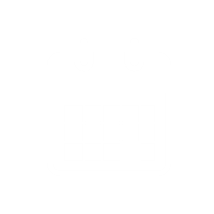 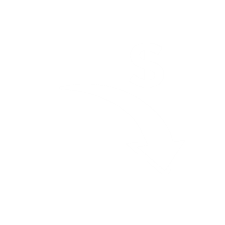 Getting started!
overall_1_132465129339579067 columns_1_132465129339579067 4_1_132465570463604600
Access Bridgespan’s new article and                                      scenario planning toolkit 
Consider asking key partners or allies in other organizations to brainstorm with you, and/or engage your senior team and Board
Identify the most important risks and / or opportunities facing your organization 
Identify the set of “no regrets” moves that you want to be ready to make, regardless of the election outcome(s)
overall_0_132890683543515110 columns_1_132890673013020096
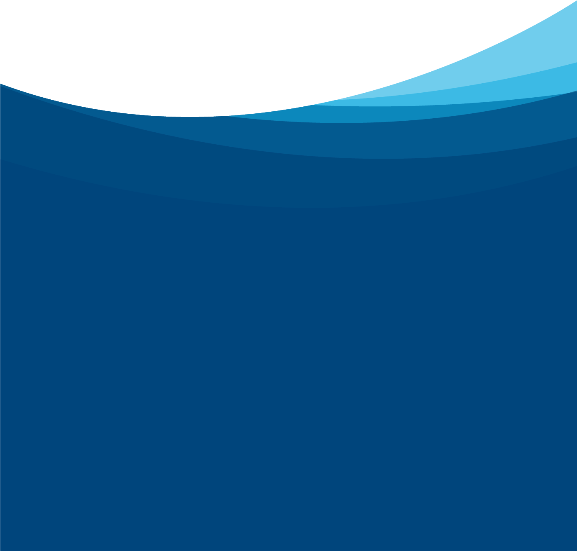 Stay Connected:
Publications@Bridgespan.org 
Bspan.org/leadersmatter
@BridgespanGroup
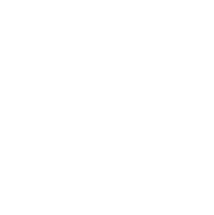 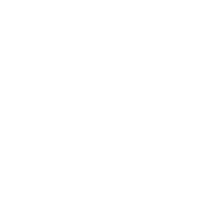 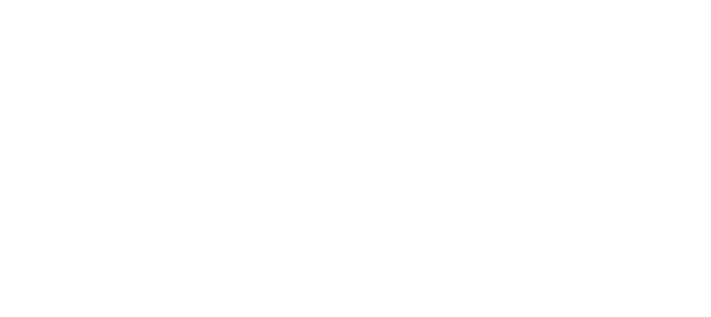 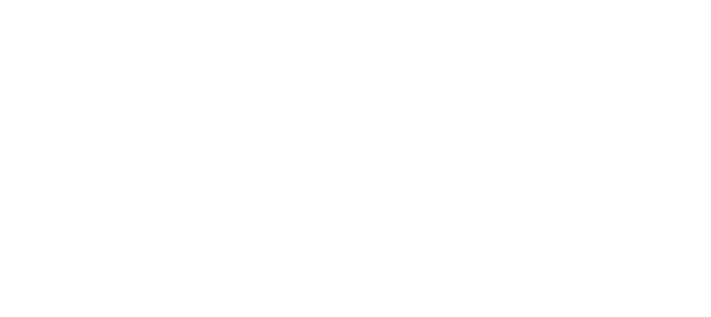 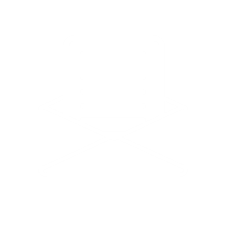 overall_0_132890683543515110 columns_1_132890673013020096
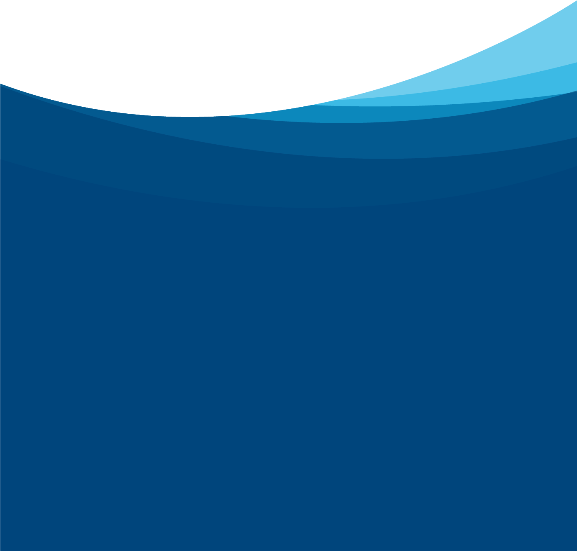 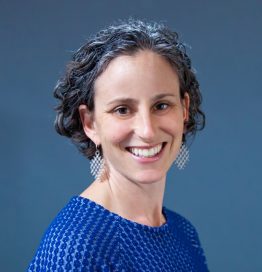 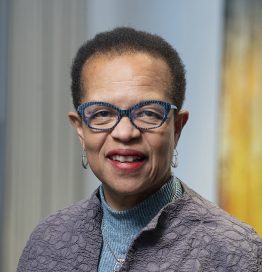 LAURA LANZEROTTI
Partner
The Bridgespan Group
Laura.Lanzerotti@bridgespan.org
WILLA SELDON
Partner 
The Bridgespan Group 
Willa.Seldon@bridgespan.org
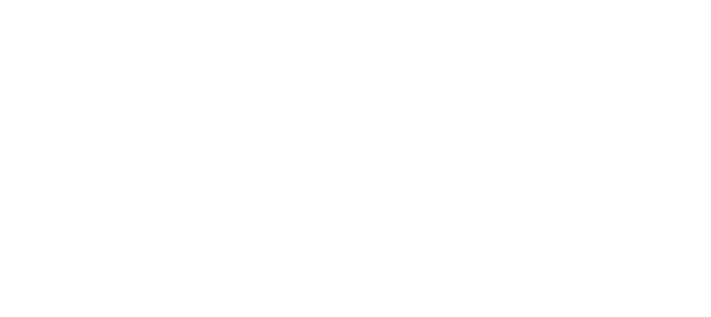 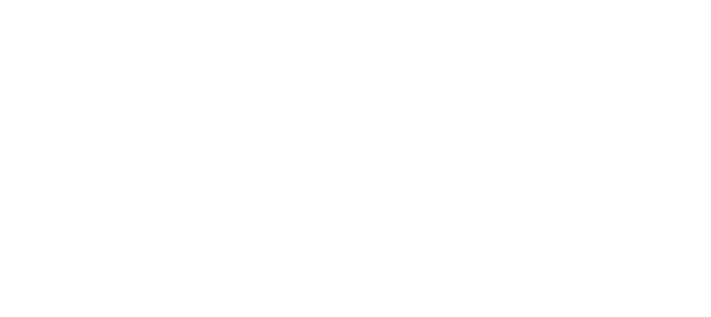